Декоративное панно
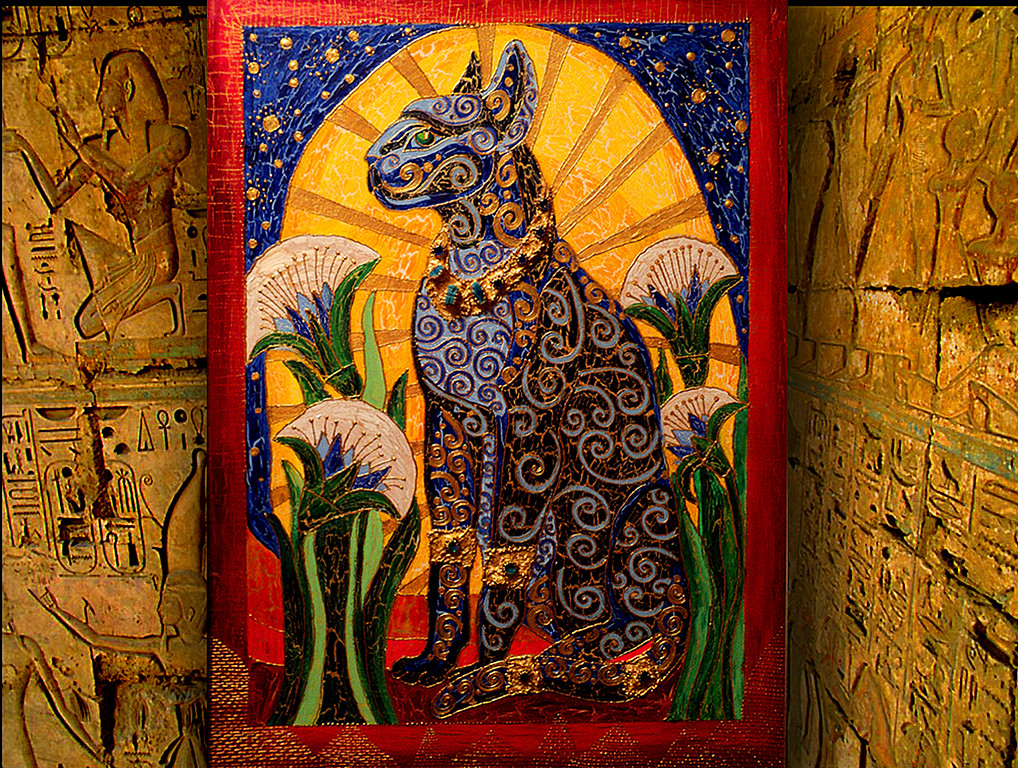 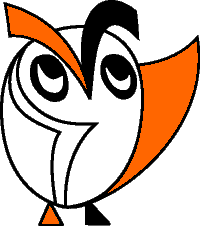 Изобразительное искусство. 3-й класс.
Урок 8.
© ООО «Баласс», 2013.
[Speaker Notes: М. Ларионов. Рыбы при закате]
К какому виду искусства вы отнесёте данное произведение? Свой ответ поясните.
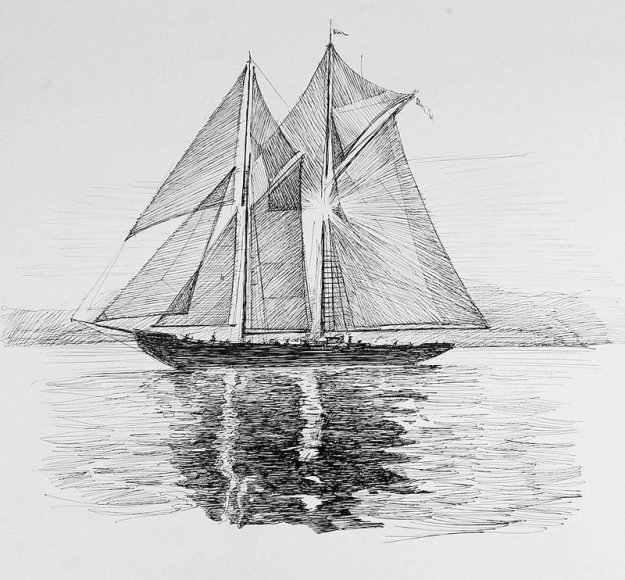 [Speaker Notes: Игорь Фоменко]
К какому виду искусства вы отнесёте данное произведение? Свой ответ поясните.
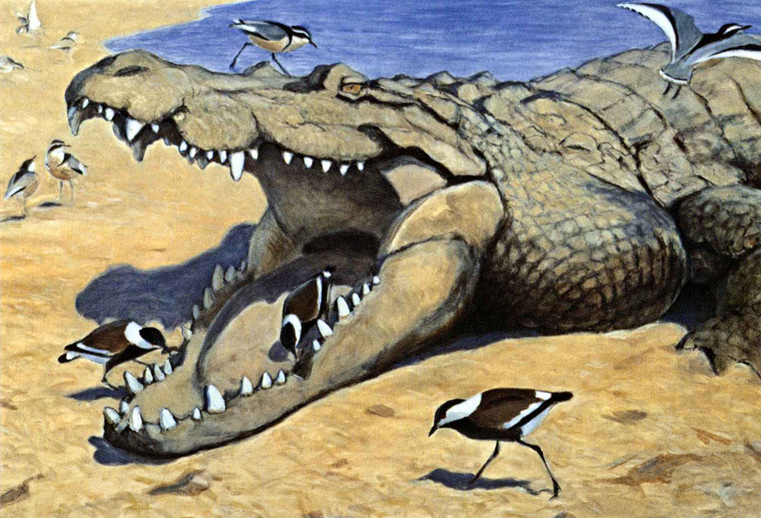 [Speaker Notes: В. Ватагин]
К какому виду искусства вы отнесёте данное произведение? Свой ответ поясните.
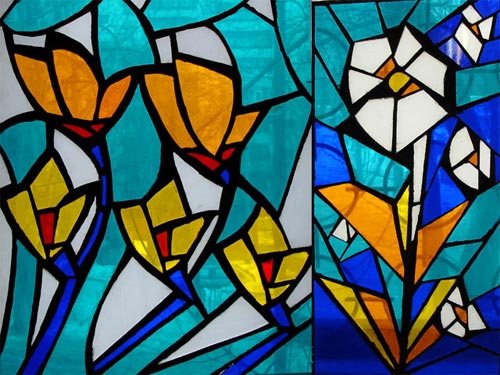 Формулирование проблемы
Как называются произведения, выполненные различными материалами (из ткани, стекла, природного материала, бумаги)?
Возможны и другие варианты проблемного вопроса.
Рассмотрите произведения Сергея Параджанова и определите, какие материалы использовал художник?
Как можно использовать такие произведения? Для чего?
Какие изобразительные средства использовал художник?
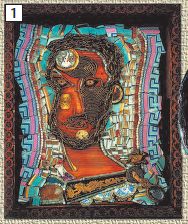 Рассмотрите произведения Сергея Параджанова и определите, какие материалы использовал художник?
Как можно использовать такие произведения? Для чего?
Какие изобразительные средства использовал художник?
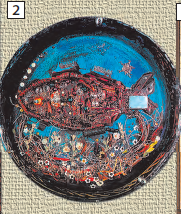 Рассмотрите произведения Сергея Параджанова и определите, какие материалы использовал художник?
Как можно использовать такие произведения? Для чего?
Какие изобразительные средства использовал художник?
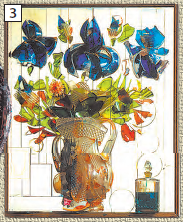 Проверьте себя по тексту. Найдите значение выделенных слов.
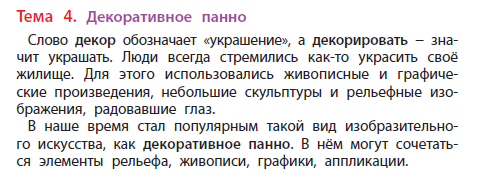 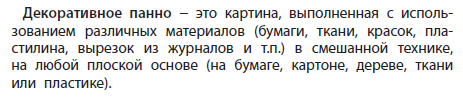 Как называются произведения, выполненные различными материалами (из ткани, стекла, природного материала, бумаги)?
Вырезать из плотной бумаги шаблоны и изготовить по ним попугайчика.
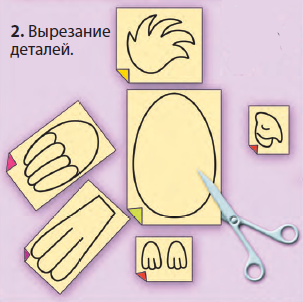 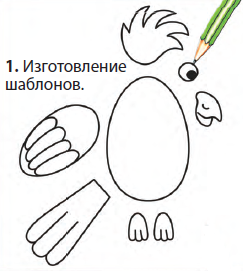 Подготовить фон в технике акварели, пастели или аппликации и выполнить панно «В джунглях».
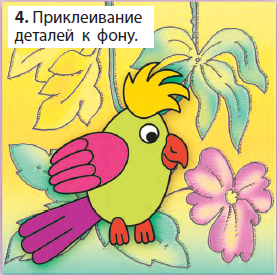 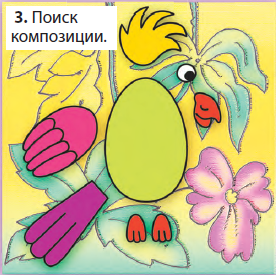 Рефлексия
Оцените свою работу на уроке:
– Что тебе нужно было сделать?
– Ты выполнил работу?
– Ты выполнил работу самостоятельно или с помощью?      С чьей? 
– Что бы ты хотел изменить в своей работе?
– Как бы ты оценил свою работу?
Домашнее задание
Принести рабочую тетрадь, заготовку «В джунглях» для коллективной работы, клей, цветную бумагу, украшения для попугайчика (пёрышки, бусинки и др.).